African American and Afro Brazilian Storytelling : From Folktales to Magical Realism
Using Cordel (folhetos)Literature to Create Narrative Stories in Rhythm and Rhyme.
Objective
Integrate some of my research into my African American Literature Class 
Work with others to develop a writing component on Cordel
 Develop a stand alone writing workshop using Cordels as a model for narrative writing.
Guiding Questions
What is Cordel’s importance in Brazilian culture?
What function does the Literatura de Cordel play in Brazilian society?
Why is Cordel different from other narrative storytelling?
What themes, archetypes, motifs are re-occurring in Cordel writing?
How can I use this information in my own writing?
Cordel
Cordel literature are popular and inexpensively printed booklets or pamphlets containing folk novels, poems and songs, which are produced and sold in fairs and by street vendors in Brazil, principally in the Northeast.
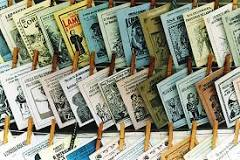 Subject Matter
Mother-in-laws
Bandits
Jesus, Mary, and Peter
The devil
Politics
Incidents not covered in the news
Romance
Monsters
The Catholic Church
Cultural Heroes
Social Issues
Mother in Laws
Politics
The Catholic Church
Social Issues
Rhyme SchemeSextilha
"O Monstro Do Rio Negro" by José Camelo de Melo Resende 

    Eu quisera ouvir um homem
    dizer-me que resistiu,
    ao monstro do Rio Negro
    e triunfando saiu
    para eu lhe dizer na cara:
    você desta vez mentiu.

    I'd like to hear a man
    say to me that he fought
    the monster of the Rio Negro
    and left in triumph.
    To him, I'd say to his face,
    "This time you are really pulling my leg."
ABCBDB
XAXAXA rhymes, with X standing for blank verses
ABBAACCDDC
Heptasyllabic Seven syllables
O escritor Jorge AmadoE o pintor CaribéCaymmi o grande cantorSabem dizer o que éA força de MenininhaRainha do Candomblé.The writer Jorge AmadoAnd the painter CaribéCaymmi the great singerAll give credit to theforce of MenininhaQueen of the Candomblé.
No batuque na Mãe Áfricaem noite de devoçãofez-se samba e lunduno banzo da solidãodo cansaço, dos chicotesnas costas em punição.The drumming of Mother Africaduring the night of devotionbecame the samba and lundufrom the solitude, the longing for home,the fatigue, the punishing whipson their backs.
There are three major types of Cordelian poems
The oral, improvised poetic duel in written form called the peleja.

“Traditional” popular literature, largely in a fiction mode dealing with fairy tales or love and adventure.  The largest number of poems in Cordel are in this mode.

Non-fiction (in large part) stories which report all manner of current events from the local to the international.
Brazilian  improvised  verse  dialogues  orcontests called desaﬁos or pelejas and repente
https://www.youtube.com/watch?v=p5P_gzlw1gY
https://www.youtube.com/watch?v=bLpJSFIItic
The Raven Cordel
https://www.youtube.com/watch?v=lQnG9HlWok0

Two young men, their futures bright
Instead, they choose a valiant cause.
they leave the city to settle in
a border town where men break laws 
to rescue slaves and send them North.
These two young men, now called outlaws
https://www.youtube.com/watch?v=vU8i7Oe1ayI

At every turn they meet their foe
and trick the catcher of human flesh
to save the slave whose only crime
non-Christian and therefore he is less
than men who live off others’ work and think this makes them better, best.
Resources
http://www.brazzil.com/pages/cvrjan02.htm
Curran, Mark J. Adventures of a "Gringo" Researcher in Brazil in the 1960's: Or, in Search of "cordel" N.p.: Trafford, 2012. Print. 
https://www.facebook.com/BrazilianLanguage/posts/162404927245714
http://researchguides.library.wisc.edu/cordel_literature
Slater, Candace. Stories On A String: The Brazilian Literatura de Cordel. Berkeley: University of California Press. 1982